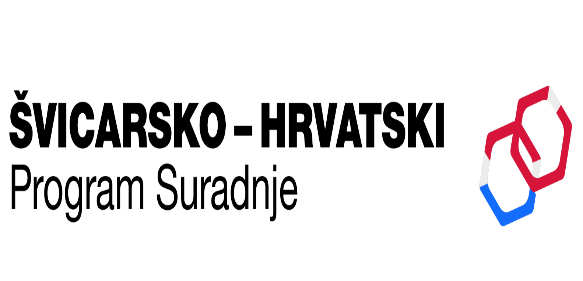 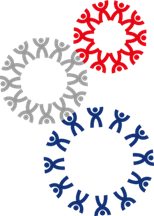 JAVNO SAVJETOVANJE U OKVIRU ŠVICARSKO-HRVATSKOG PROGRAMA SURADNJE
Predstavljanje mjere potpore „Civilno društvo“

16.lipnja 2023., Hotel Dubrovnik, Zagreb
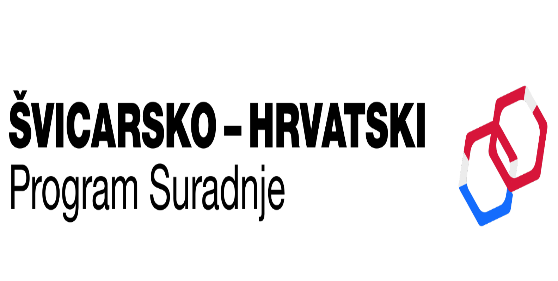 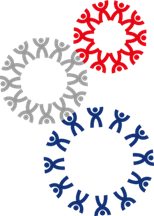 Financijski mehanizam švicarskog doprinosa procesu proširenja Europske unije koji je usmjeren na nove države članice EU, 2006.
Okvirni sporazum između Švicarskog saveznog vijeća i Vlade RH o provedbi Švicarsko-hrvatskog programa suradnje na smanjenju ekonomskih i socijalnih nejednakosti unutar proširene, 30. lipnja 2015. godine
Ministarstvo regionalnoga razvoja i fondova Europske unije potpisalo je 30. svibnja 2017. osam ugovora u okviru Švicarsko-hrvatskog programa suradnje
Potpisivanje ugovora Ministarstva regionalnoga razvoja i fondova Europske unije i Ureda za udruge Vlade Republike Hrvatske o provedbi projekata „Partnerska blok darovnica“ i „Blok darovnica za nevladine organizacije“, 27. ožujka 2018. 
Održan sastanak Upravljačkog odbora, 17. svibnja 2018.
Ured za udruge je od 2017. do 2024. godine bio zadužen za provedbu dijela programa čiji su korisnici bili organizacije civilnoga društava.
U 2018. Ured za udruge je raspisao dva natječaja:  "Osnaživanje doprinosa organizacija civilnoga društva obrazovanju za održivi razvoj za unaprjeđenje ekonomske i socijalne kohezije" i "Osnaživanje hrvatsko-švicarskih partnerstava za lokalni društveno-ekonomski rast i razvoj". 
Održane su informativne radionice
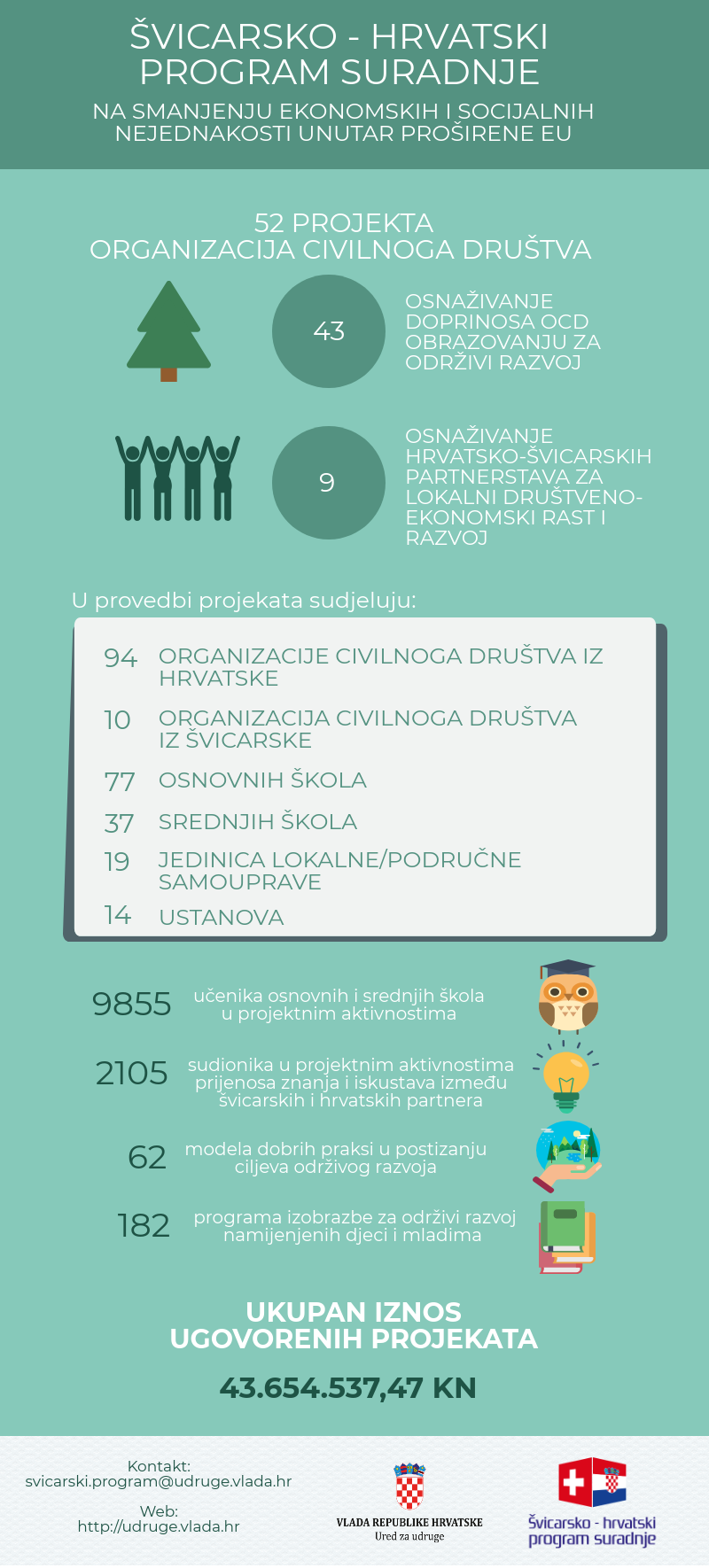 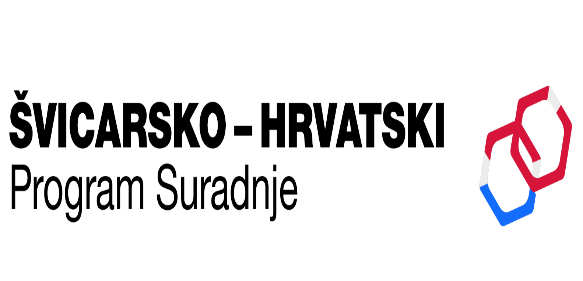 U okviru Švicarsko-hrvatskog programa suradnje Ured za udruge dodijelio je ukupno 43.654.537,47 kuna za 52 projekta OCD-a u području obrazovanja za održivi razvoj te jačanja švicarsko-hrvatskih partnerstava za lokalni društveno-ekonomski rast i razvoj.
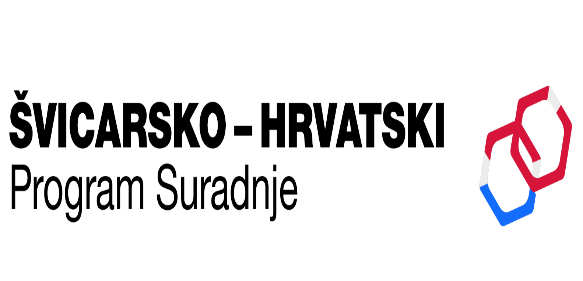 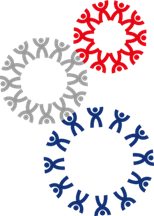 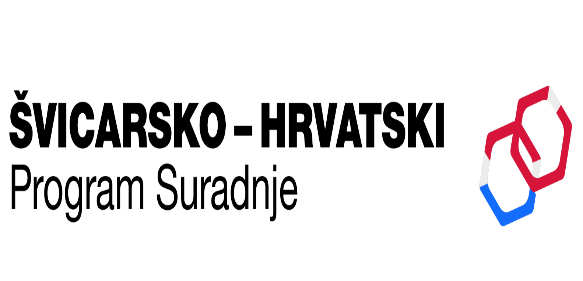 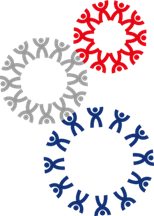 Predstavljanje mjere potpore „Civilno društvo i transparentnost“

2. švicarski doprinos
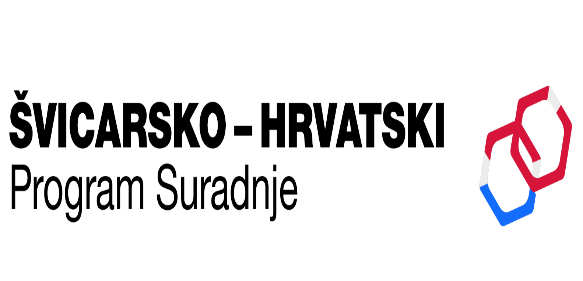 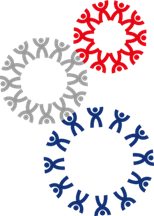 4 programske komponente:
Edukacija o održivom razvoju
Jačanje volontiranja
Mikro projekti
Programi društveno-korisnog učenja u zajednici
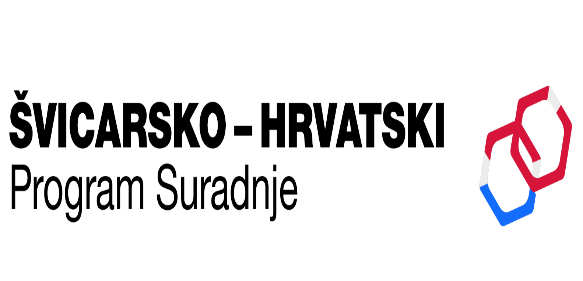 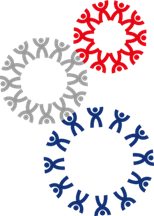 Edukacija o održivom razvoju
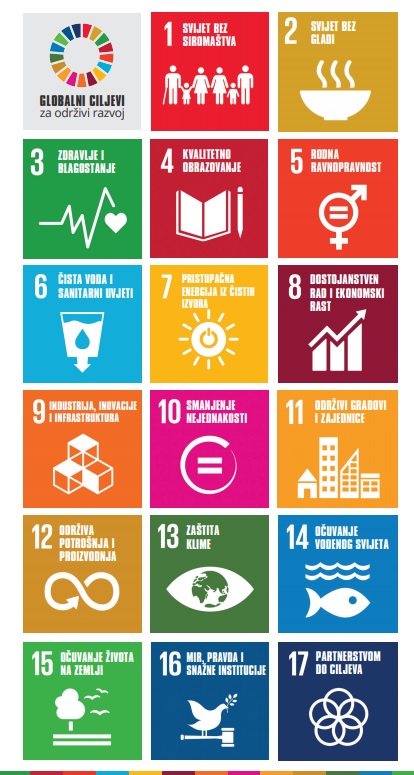 CILJ: povećati ulogu OCD-a u razvoju kompetencija djece i mladih o pitanjima održivog razvoja te osnažiti partnerstvo OCD-a, škola i lokalnih zajednica u podizanju svijest o pitanjima održivog razvoja  

Partnerstva s drugim lokalnim dionicima (vrtići,škole,javne ustanove, lokalna samouprava)
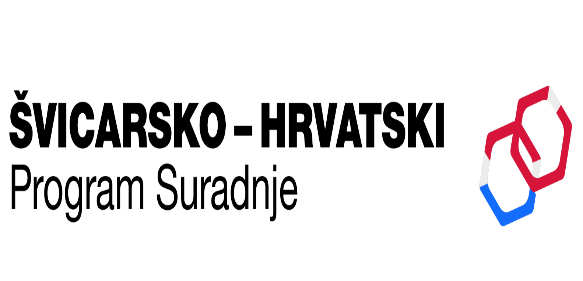 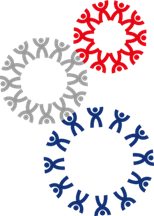 1. Edukacija o održivom razvoju
Pozivom se planiraju podržati aktivnosti koje:
uključuju provedbu programa osposobljavanja o održivom razvoju za dječje vrtiće, učenike osnovnih i srednjih škola, koji uključuju participativne i interaktivne metode 
(kao što su: debate, rad u grupama, rad u parovima, korištenje multimedija, brainstorming, eksperimentalne vježbe itd.); 
uključivanje djece i mladih u obrazovne volonterske aktivnosti i volonterske aktivnosti od interesa za lokalnu zajednicu; 
jačanje kapaciteta organizacija prijavitelja i partnera koji provode obrazovne programe za održivi razvoj (razvoj i provedba edukativnih radionica i seminara o održivom razvoju;
organizacija studijskih posjeta s primjerima dobre prakse u Hrvatskoj i inozemstvu);
izrada i provedba programa radionica za roditelje, učenike i druge skupine; 
javne/stručne rasprave;
istraživačke aktivnosti; 
podizanje svijesti javnosti o važnosti ciljeva održivog razvoja
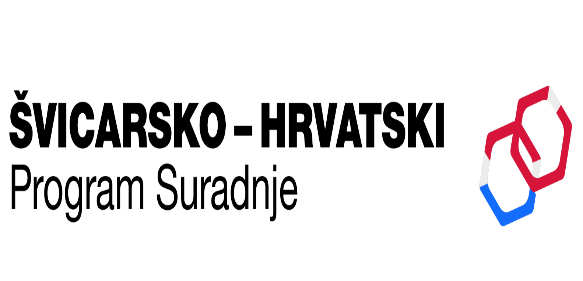 2. Jačanje volontiranja
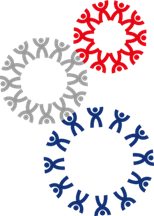 CILJ: 
jačati doprinos volontiranja društvenom i gospodarskom rastu i demokratskom razvoju
 povećati broj kvalitetnih i održivih volonterskih i volonterskih obrazovnih programa te potaknuti razvoj uključivog volontiranja

Partnerstva s drugim lokalnim dionicima 
   (vrtići,škole,javne ustanove, lokalna samouprava)
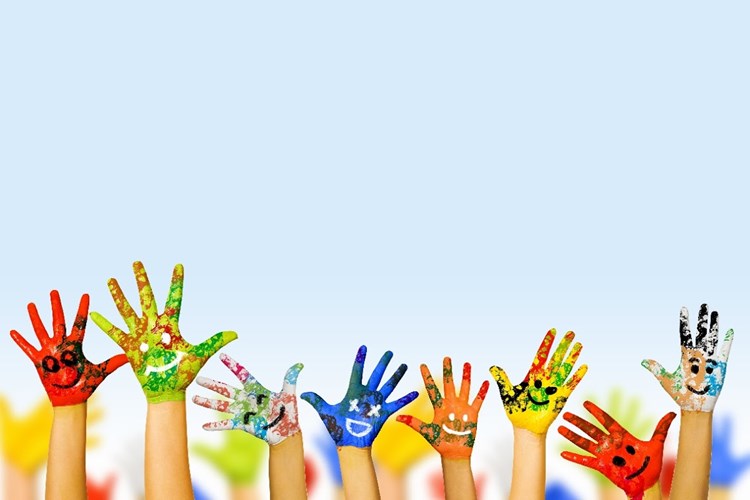 2. Jačanje volontiranja
Pozivom se planiraju podržati aktivnosti koje:
povećavaju kapacitete korisnika kao pokretača volonterskih inicijativa (uključujući: edukacije za  koordinatore volontera u OCD za pružanje usluga ranjivim skupinama u slučaju krize, edukacija organizatora volontiranja o upravljanju volonterstvom, uvođenju inovativnih alata i mehanizama volontiranja u zdravstveni i socijalni sustav, podizanju svijesti javnosti o vrijednostima volontiranja kroz kampanje i druge inovativne oblike promicanja volonterstva, unapređenju znanja i vještina zaposlenika i volontera, u OCD i javnim ustanovama za pružanje specifičnih usluga koje pružaju OCD ili javne ustanove, mentorstvo OCD i javnih ustanova za uvođenje standarda kvalitete volonterskih programa, podrška OCD u razvoju novih volonterskih programa za pružanje usluga od općeg interesa i njihovu provedbu), 
potiču suradnju javnih, privatnih i civilnih subjekata, kao i provedbu pilot volonterskih akcija.
3. Mikro projekti
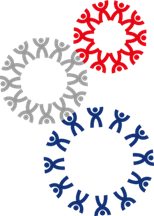 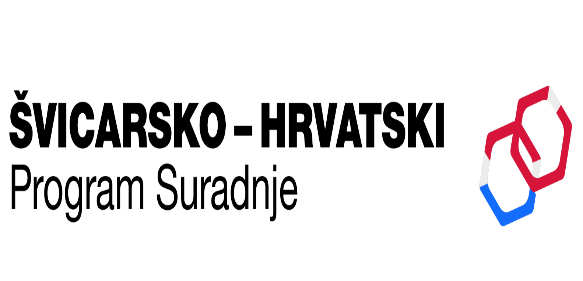 CILJ: 
osigurati aktivnu ulogu organizacija civilnog društva u razvoju lokalne zajednice, 
smanjiti regionalne razlike postizanjem uravnoteženog regionalnog socioekonomskog rasta i pronaći prilagođena rješenja za lokalne probleme
doprinijeti uravnoteženom regionalnom društveno-ekonomskom rastu i demokratskom razvoju Hrvatske
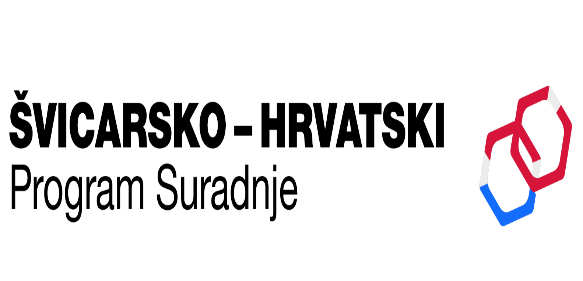 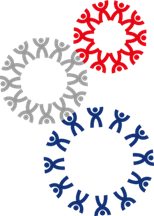 3. Mikro projekti
Pozivom se planiraju podržati aktivnosti kojima će se:
promicat važnost razvoja programa lokalne zajednice u različitim temama, temeljenih na potrebama zajednice, koji bi poboljšali kvalitetu života zajednice, te ojačali suradnju između organizacija civilnog društva i ostalih lokalnih dionika. 
korisnici ojačati svoje kapacitete (kao što su financijsko upravljanje projektom, strateško planiranje, mapiranje potreba ciljane regije/skupine, uvođenje inovativnih i kreativnih alata i mehanizama za rad s različitim skupinama)
uspostaviti partnerstva s drugim dionicima kako bi osigurali održivost rezultata projekata
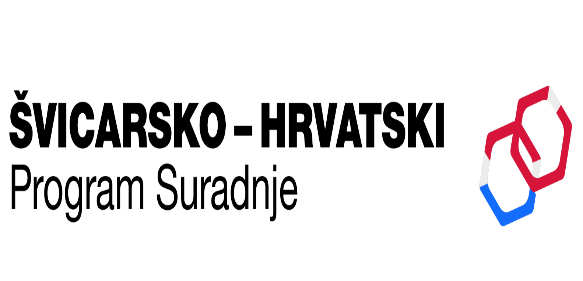 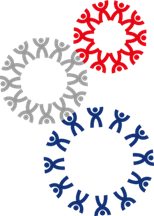 4. Programi društveno-korisnog učenja u zajednici
CILJ: 
poticati održiva partnerstva između visokih učilišta i organizacija civilnog društva u razvoju i provedbi programa društveno-korisnog učenja s ciljem povećanja broja studenata sa stečenim praktičnim znanjima i vještinama za rješavanje specifičnih problema, društvenih problema i razvoja zajednice,
jačanje stručnih, analitičkih i zagovaračkih kapaciteta OCD-a kroz suradnju s visokoškolskim ustanovama
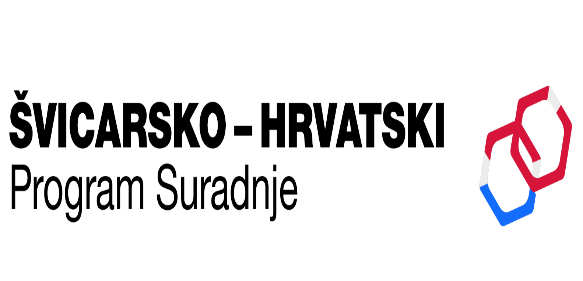 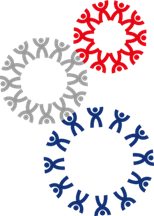 4. Programi društveno-korisnog učenja u zajednici
Pozivom se planiraju podržati aktivnosti kojima će se:
uspostaviti  rad centara za potporu provedbi programa društveno-korisnog učenja unutar visokih učilišta; 
raditi na osposobljavanju nastavnika za provođenje društveno-korisnog učenja i vrednovanje rada studenata; 
organizirati studentske debate, treninge, radionice, seminare, javne/stručne rasprave
raditi na osposobljavanju djelatnika organizacija civilnog društva za rad sa studentima u okviru programa društveno-korisnog učenja i provedba programa društveno-korisnog učenja u organizacijama civilnog društva; 
provoditi informacijsko-komunikacijske aktivnosti
izraditi nastavni materijal s ciljem promicanja rezultata programa društveno-korisnog  učenja;
raditi na osposobljavanju studenata za primjenu stečenih znanja o potrebama i uslugama u lokalnoj zajednici osmišljavanjem društvenih inovacija; 
razmjena znanja sa švicarskim organizacijama
4 programske komponente
1)Edukacija o održivom razvoju – 10 – 15 projekata (razdoblje provedbe: 24 – 36 mjeseci)
2) Jačanje volontiranja – 7 – 10 projekata (razdoblje provedbe: 12 – 24 mjeseca)
3) Mikro projekti - 15 – 20 projekata (razdoblje provedbe: 10 – 12 mjeseci)
4) Društveno-korisno učenje – 8 – 15 projekata (razdoblje provedbe: 24 – 36 mjeseci
Komponente programa provodit će se kao otvoreni pozivi za dostavu prijedloga projekata za koje se očekuje da će financirati približno 60 (maksimalno) pojedinačnih projekata organizacija civilnog društva:
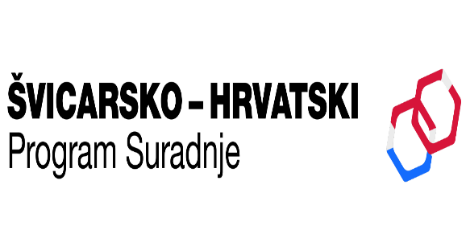 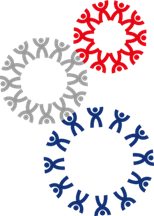 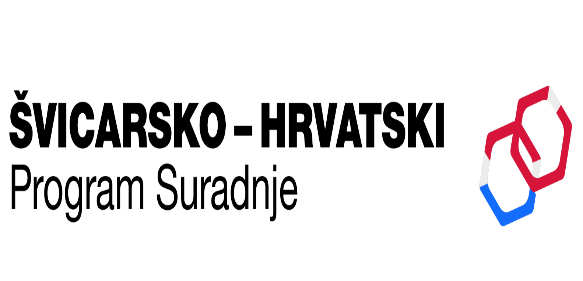 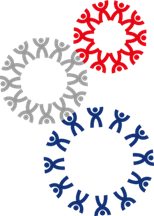 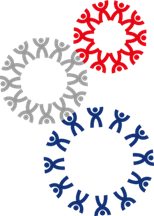 Hvala na pažnji!

 svicarski.program@udruge.vlada.hr